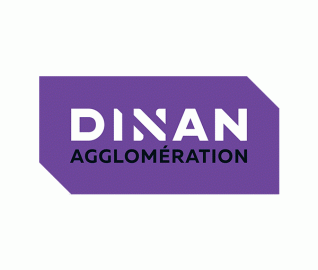 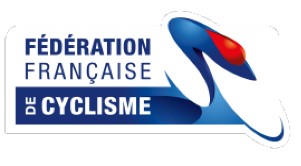 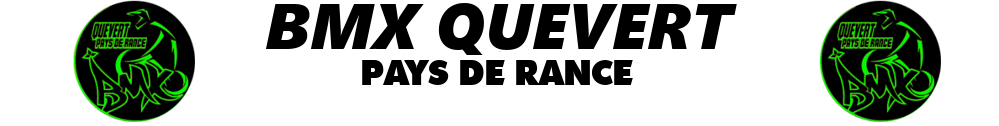 Programme Stage octobre 2020
Les stages seront encadrés par Damien GROUAZEL (Diplômé d’Etat BMX) + un entraineur du club si besoin
Date limite d'inscription impérativement pour tous les stages le Samedi 18 Octobre.
Inscription par mail :
stagesbmx@gmail.com
Afin de faciliter le travail des trésorières il est demandé de régler le stage impérativement le jour même sous peine de refus du pilote
Merci de prévoir l'appoint pour les règlements espèces, ou de bien vouloir libeller le chèque à l'ordre du "BMX QUEVERT"
Pilote :
Nom - Prénom : ...................................................
Adresse : .......................................................
Code postal :  .....................
Ville : ……………………………………
Téléphone parents : .............................
S'inscrit aux stages suivants :
Autorisation parentale :
Je soussigné (père, mère, tuteur) .........................
A participer au stage BMX, organisé par le club BMX QUEVERT et à participer aux activités proposées par l’encadrement
J’autorise la prise en charge médicale pour tout incident survenant pendant le stage.
Fait à ............................
Le ..........................
Signature :
(faire précéder la signature de la mention manuscrite "lu et approuvé" )
Rappel du règlement intérieur sur
 l'état des vélos :
« Le pilote devra se présenter aux séances d'entraînement avec un vélo en bon état de fonctionnement et conforme à la réglementation : pneus gonflés, 1 seul frein à l’arrière en état de fonctionnement, chaîne à la bonne tension, etc …… »
            Nous vous demandons donc de bien vouloir vérifier les vélos avant chaque séance de stages ou d’entrainements.
Les entraîneurs n'effectuerons aucune réparations sur le vélo personnel du pilote avant, pendant ou après les séances d’entrainements ou de stages.
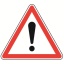 A prévoir par le pilote : * Vêtements de BMX et de pluie * Change * Chambre à air
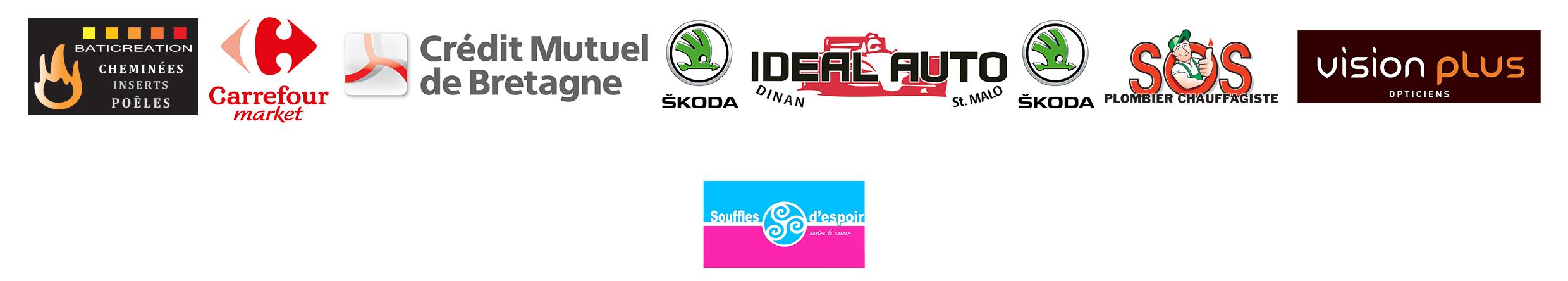 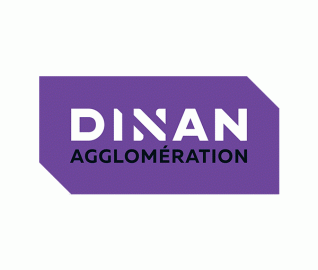 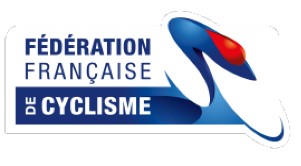 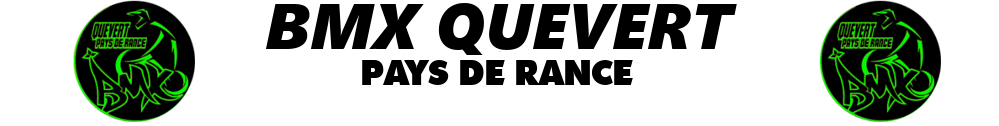 Programme Stage octobre 2020
Les stages seront encadrés par Damien GROUAZEL (Diplômé d’Etat BMX)  et d’un entraineur du club si besoin.
10€
Mercredi 21 Octobre 2020
Stage club à Quévert 
Pupille et – ( 10 ans et – en 2021)
10H00 - 16H00
10h00 – 12h30 pour les 6 ans et -
                    Prévoir le pique nique du midi
Jeudi 22 Octobre 2020
Stage club à Quévert 
Benjamin et + ( 11 ans et – en 2021)
10H00 - 16H00
                    Prévoir le pique nique du midi
Mardi 20 Octobre 2020
  10h 12h30            13h30 16h
     Possibilité de transport minibus Club  : 5€ suppl
RDV 8h15 à Quévert / Retour prévu  18h 
Prévoir le pique nique du midi
10€
10€
Stage Ouvert à tous
Stage Ouvert à tous
Stage « Spécial Championnat de Bretagne » Rostrenen
Le nombre de places est limité pour tous ces stages !!!!!
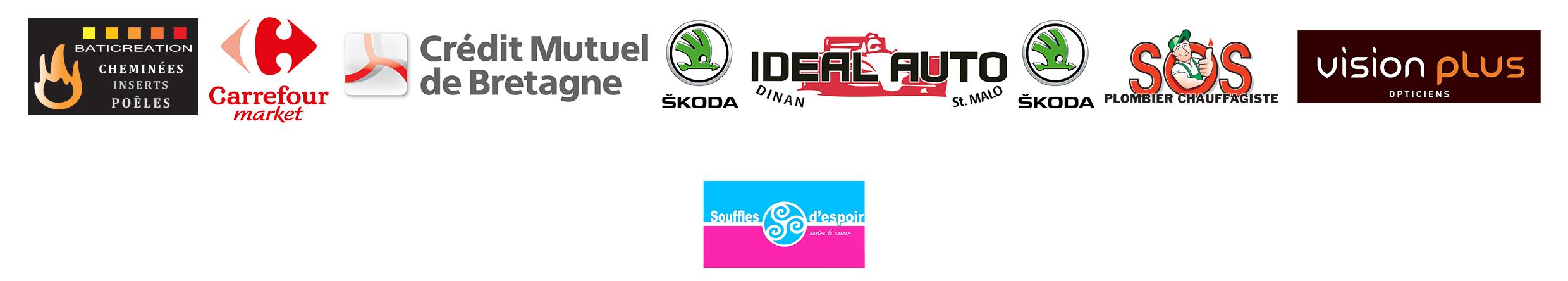 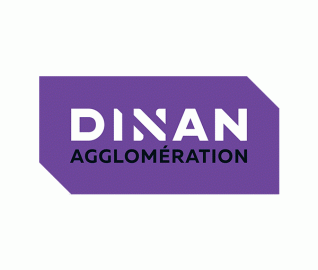 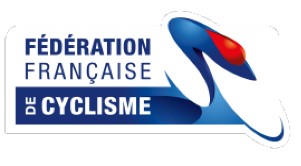 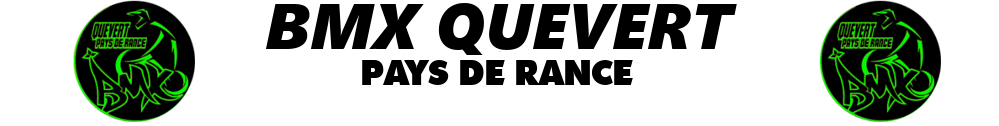 Programme Stage Février
Les stages seront encadrés par Damien GROUAZEL (Diplômé d’Etat BMX)
Mardi 27 et Vendredi  30 Octobre 2020
Créneaux disponibles  :
De 18h à 19h
De 19h à 20h


1H00 avec 1 pilote
Vendredi  23 Octobre 2020
Créneaux disponibles  :
De 15h30 à 16h30
De 16h30 à 17h30
De 17h30 à 18h30 
De 18h30 à 19h30

1H00 avec 1 pilote
10€
10€
Cours particuliers Ouvert à tous
Cours particuliers Ouvert à tous
Le nombre de places est limité pour tous ces stages !!!!!
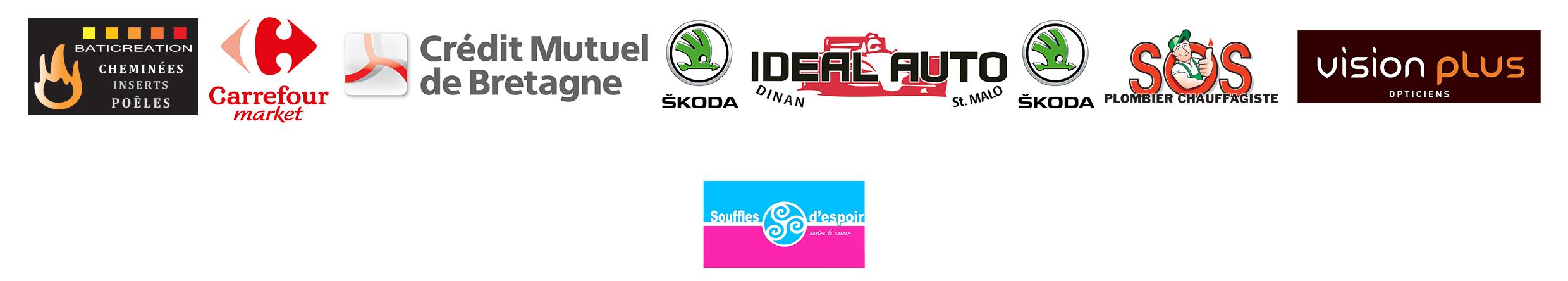